Япония к конце XIX – 
начале XX века
1. Черты традиционных обществ Востока
Население мира в конце XIX – начале ХХ века
Черты традиционного общества:
1. Всевластие государства.
2. Главное занятие населения - сельское хозяйство, зависимость общества от природной среды.
3. Общество разделено на сословия, касты, общины, личность полностью зависит от государства и от социальной группы, к которой принадлежит.
4. Господствует коллективная собственность
Сегунат - правительство сёгунов в феодальной Японии в 1192—1867.

Сегун – военный правитель Японии

1638 г.  – Закрытие Японии
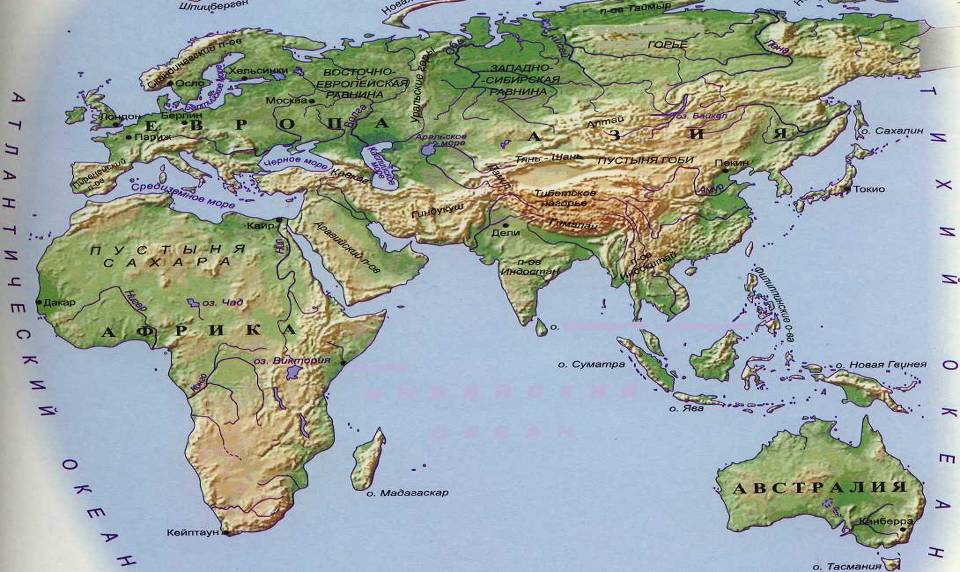 2. Реформы «эпохи Мейдзи»
Реформы императора Муцухито

1) Аграрная реформа;
2) Административная реформа;
3) Военная реформа;
4) Финансовая реформа;
5) Судебная реформа;
6) Реформа образования.

1889 г. – Конституция Японии
Император Муцухито
(1852-1912)
3. Внешняя политика Японии
1894 – 1895 гг. – японо-китайская война

1904 – 1905 гг. –  русско-японская война

1910 г. – установлен протекторат над Кореей

1907, 1910 гг. – соглашения между Японией и Россией о разделе сфер влияния в Китае